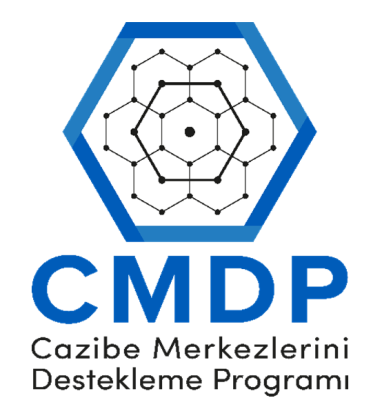 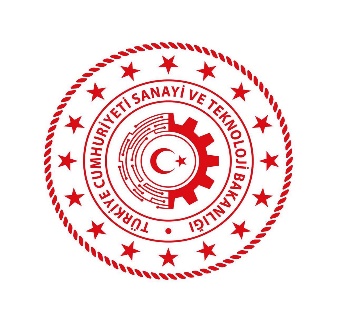 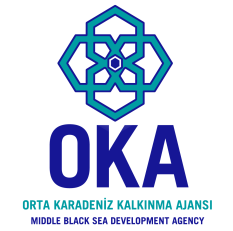 Cazibe Merkezlerini Destekleme Programı
2020 CMDP
Orta Karadeniz kalkInma ajansI
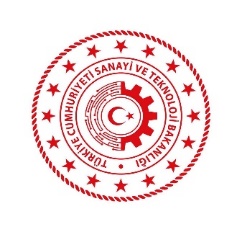 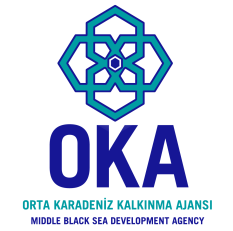 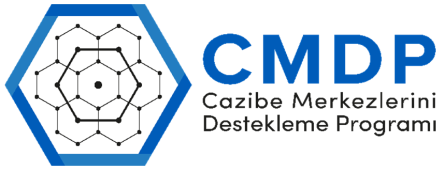 İçindekiler
Program Otoritesi ve Sözleşme Makamı
Programın Amacı
Program Künyesi
Programın Öncelikleri
Dikkat Edilmesi Gereken Hususlar
Desteklenmeyecek Konular
Program Kapsamında Verilebilecek Diğer Destek Türleri
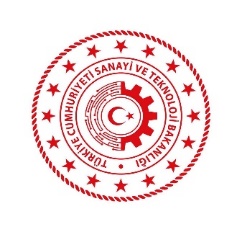 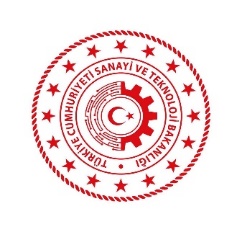 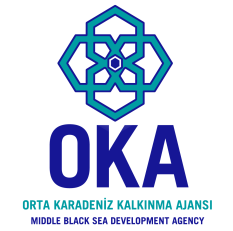 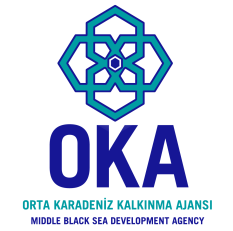 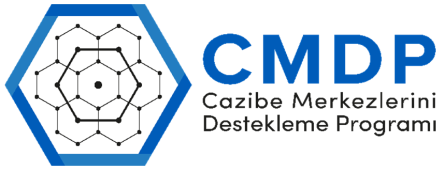 Program Otoritesi ve Sözleşme Makamı
Program Otoritesi: Sanayi ve Teknoloji Bakanlığı Kalkınma Ajansları Genel Müdürlüğü
Projelerin teknik değerlendirmesinden ve seçilmesinden sorumlu kuruluş.

Sözleşme Makamı: Kalkınma Ajansları
Proje geliştirme sürecinden sorumlu.
Onaylanan projeler ile sözleşmelerin imzalanması ve uygulama sürecinin takibinden sorumlu.
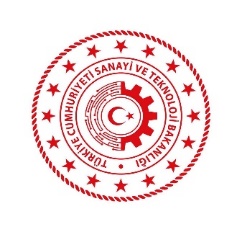 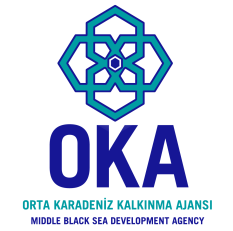 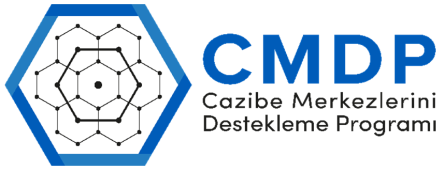 Programın amacı
Ülke sathında daha dengeli bir yerleşme düzeninin sağlanması ve göçün kademeli olarak yönlendirilebilmesi için nispeten geri kalmış ve göç veren bölgelerde, bölgesel çekim merkezi niteliğini haiz şehirlerin katma değeri yüksek üretim, ihracat, istihdam, verimlilik ve teknoloji ve yenilikçilik kapasitelerinin artırılmasıdır.
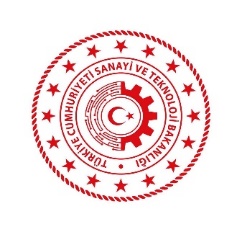 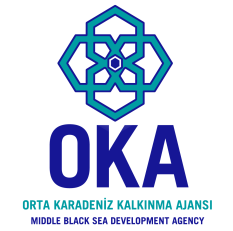 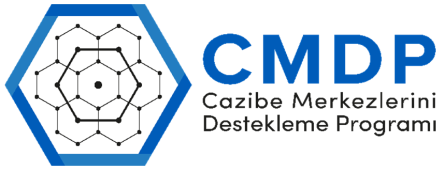 Program Künyesi
Proje Bütçesi: En az 1 Milyon TL.
Destek oranı: En fazla %90, en az %50.
Proje Uygulama Süresi: En fazla 18 ay.
Uygulama Yeri:  Samsun.
Uygun Başvuru Sahipleri:
Kamu kurum ve kuruluşları, üniversiteler, kamu kurumu niteliğindeki meslek kuruluşları, belediyeler ve mahalli idare birlikleri, organize sanayi bölgeleri ve teknoloji geliştirme bölgeleri.
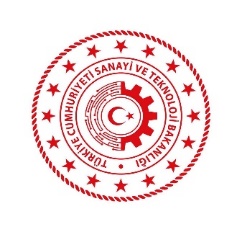 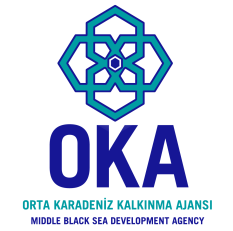 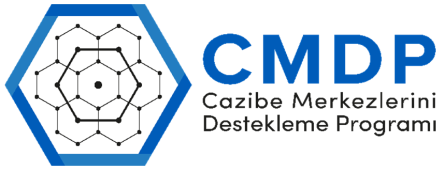 Programın öncelikleri
1. İstihdam kapasitenin artırılması

Organize Sanayi Bölgelerinde (OSB) ve uygun Küçük Sanayi Sitelerinde (KSS) mesleki eğitime yönelik uygulamalı eğitim merkezlerinin kurulması

Kentsel istihdamın artırılmasına hızla katkı sağlayabilecek yeni iş alanları (lojistik, eğitim ve sağlık hizmetleri gibi) veya üretim aşamalarının (düşük teknolojili imalat, operasyon hizmetleri, çağrı merkezleri gibi) geliştirilmesi
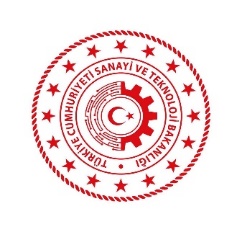 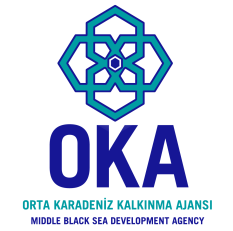 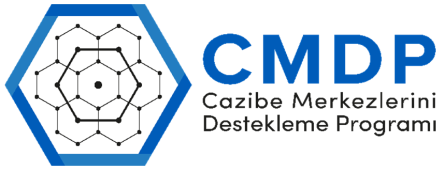 Programın öncelikleri
2. Üretim kapasitenin artırılması

Sanayileşmenin organize alanlara yönlendirilmesi
Yüksek katma değer yaratan sektörlerde gelişme gösteren kümelerin desteklenmesi
Kümelenme odaklı ihtisas OSB’lerin oluşturulması
Şehir içinde kalmış sanayi alanlarının yenilikçi işlevlerle yerinde dönüşümünün desteklenmesi
OSB elektrik, su, kanalizasyon, doğalgaz, arıtma tesisi, yol ihtiyaçlarına yönelik altyapıların geliştirilmesi
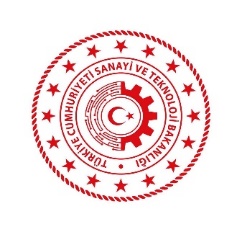 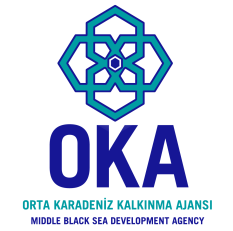 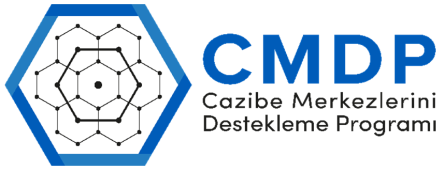 Programın öncelikleri
3. Verimliliğinin desteklenmesi

Endüstriyel simbiyoz faaliyetlerine ilişkin projeler
Verimlilik ve kalite artışı ile kişiye özel tasarım alanlarında model fabrikaların kurulması gibi üretim sürecinin iyileştirilmesine yönelik uygulamaların geliştirilmesi
KOBİ'lere yönelik iş destek hizmetlerinin, verimliliği artıracak yönde geliştirilmesi
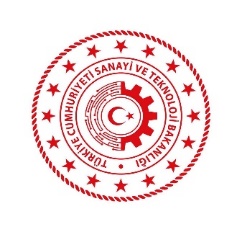 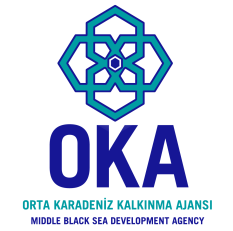 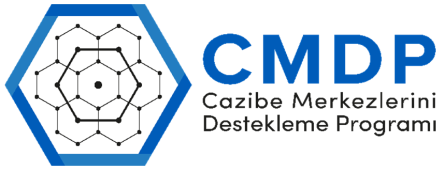 Programın öncelikleri
4. Teknoloji ve yenilikçiliğin desteklenmesi
Çekim merkezlerinin önceliklerine uygun olarak yeni teknolojilerin yaygınlaştırılması ve yenilik kapasitesinin artırılması amacıyla üniversite-özel sektör işbirliğinin güçlendirilmesi
OSB ve TGB’lerde firmaların ortak ihtiyaçlarına yönelik olarak ihracat, yenilikçilik, tasarım, dijital dönüşüm ve kurumsal gelişim vb. konularda destek hizmetleri sağlanması amaçlı danışmanlık merkezlerinin oluşturulması
Bölgede mevcut olan ortak kullanıma yönelik kalite kontrol, tahlil ve test laboratuvarlarının makine ekipman ve teknoloji altyapıları ile kapasitelerinin geliştirilmesi ya da ilave ihtiyacın belirlenmesi halinde yenilerinin kurulması
Bölge Planında belirlenmiş öncelikli sektörlerde yenilikçi girişimciliği desteklemek amacıyla yenilik aktarım merkezlerinin, kuluçka merkezlerinin, tasarım merkezlerinin, iş geliştirme merkezlerinin ve genç girişimci merkezlerinin geliştirilmesi
Kentsel hizmetlerin sunumunda etkinliği artırıcı akıllı uygulamaların geliştirilmesi, uygulanması ve bunlara dönük yerli üretimleri teşvik edilmesi
Kentsel yaşam kalitesinin artırılmasına dönük sosyal girişimcilik, akıllı şehir gibi alanlarda uygulama boyutunun ötesinde yenilikçi modeller geliştirilmesi
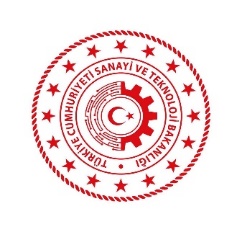 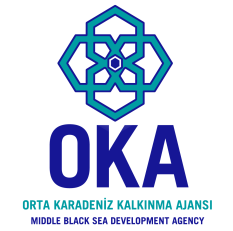 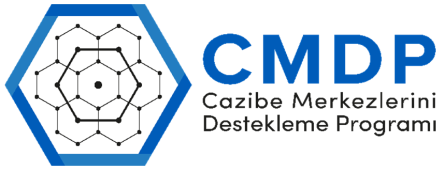 Programın öncelikleri
5. İhracat kapasitenin artırılması

Ulaştırma ve Altyapı Bakanlığı tarafından Türkiye Lojistik Master Planı kapsamında belirlenen lojistik merkezlerinin hizmet altyapısının geliştirilmesi

İhracatın geliştirilmesine yönelik ortak kullanım alanları

Tarımsal ürünlerin katma değerinin artırılması suretiyle bu ürünlerin ihracatının ve kent ekonomisine katkısının artırılması
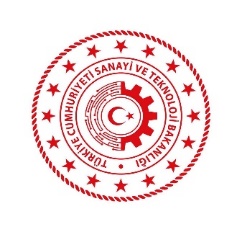 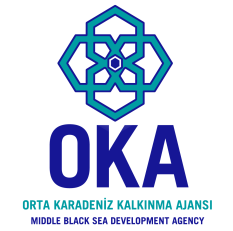 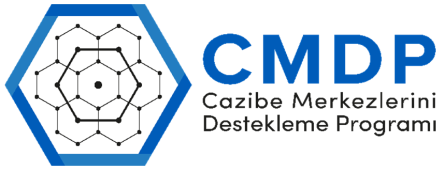 Dikkat edilmesi gereken hususlar
Projeler kapsamında yapım işi bütçesinin sınırlı tutulması, mümkün olduğunca bina ihtiyaçlarının atıl durumdaki yapıların kullanıma alınarak (küçük tadilatlar yolu ile) giderilmesi 
Aşırı yüksek bütçeli projelerin sunulmaması 
Program kapsamında; kent ekonomisinin geliştirilmesine ve istihdama katkısı yüksek, proje bütünlüğü sağlanmış, sürdürülebilir bir işletme ve yönetim modeline sahip, yerli, yenilikçi ve katma değeri yüksek üretimi destekleyen ve çarpan etkisi fazla olan projeler desteklenir.
 Kadın ve genç istihdamını artırmayı, mesleki eğitimi güçlendirmeyi, yerel ve bölgesel işbirlikleri ve ortaklıkları geliştirmeyi hedefleyen ve atıl kapasiteyi ekonomiye kazandırmaya dönük projelere değerlendirmede öncelik tanınır.
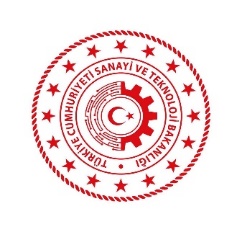 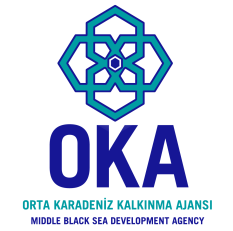 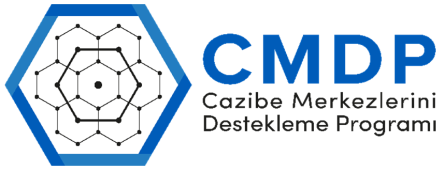 Desteklenmeyecek Konular
Mevcut durumda başka bir devlet desteği ile yürütülen faaliyetler, 
6306 sayılı Kanun kapsamında yürütülmesi öngörülen kentsel dönüşüm uygulamaları, 
Sosyal hizmet projeleri, 
Sokak sağlıklaştırma ve cephe iyileştirme uygulamaları, 
Birincil tarım ve hayvancılık faaliyetleri, 
Kamu kurumları ile yerel idarelerin asli görev alanlarına giren projeler.
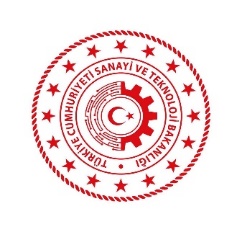 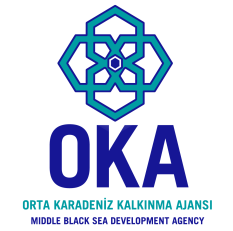 Program Kapsamında Sağlanabilecek Diğer Destek Türleri
Fizibilite Desteği: Programın öncelikleri çerçevesinde yatırım, üretim ve istihdama katkısı yüksek olabilecek büyük ölçekli yenilikçi projeler için program kapsamında yararlanıcılara fizibilite hazırlama desteği verilebilir. Destek kapsamında en fazla %75 oranında katkı sunulabilecek olup en az %25 oranında eş finansman gerekmektedir. 
Mekânsal Gelişme Projeleri: Bölge planının uygulanmasının sağlanması ile bölgesel ve sektörel hedeflerle mekânsal gelişme önceliklerinin ilişkilendirilmesi amacıyla büyük ölçekli yatırımlar için yol gösterici nitelikte il, bölge veya havza düzeyinde mekânsal gelişme projeleri, Program kapsamında desteklenebilir.
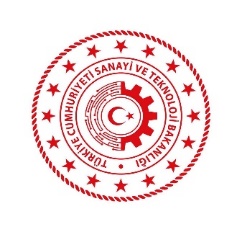 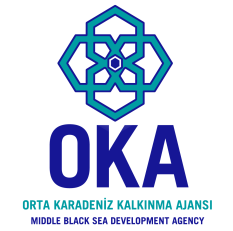 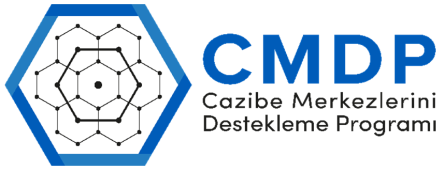 Başvuru Süreci
Ön başvuru formunun iletilmesi: 8 Mayıs 2020 Cuma günü Saat 17:00’a kadar. 
Samsun Organize Sanayi Bölgesi No:62, Tekkeköy, Samsun Evrak Kayıt Birimi 
Proje ön başvuru formlarının ayrıca pyb@oka.org.tr adresine de iletilmesi gerekmektedir. 
Uygun bulunan proje fikirleri nihai başvuru aşamasına alınacak olup bu noktadan sonra proje geliştirme çalışmaları doğrudan Ajansımızın koordinasyonunda yürütülecektir.
CMDP bir teklif çağrısı olmayıp, Sanayi ve Teknoloji Bakanlığı tarafından yürütülmektedir. Program için 2020 yılında 14 il için ayrılan toplam mali kaynak tutarı 119 Milyon TL olup proje bütçesinin asgari 1 Milyon TL olması gerekmektedir.
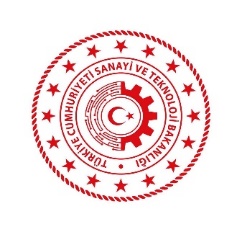 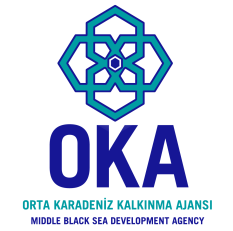 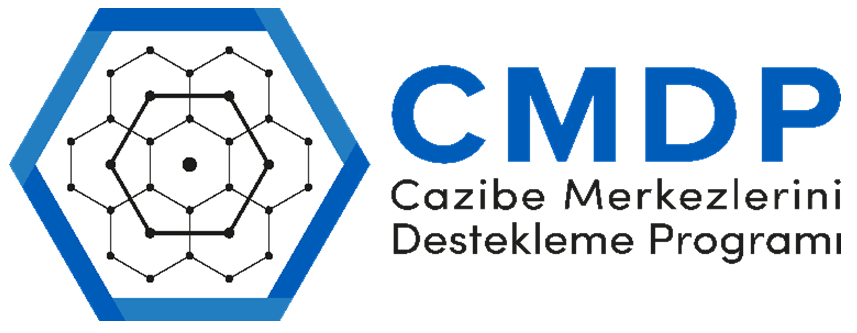 2020 Yılı Cazibe Merkezlerini Destekleme Programı (CMDP)Orta Karadeniz Kalkınma Ajansı
Teşekkür ederiz.Barış ŞAHİN, Program Yönetim Birimi (Dahili: 2203)Emre ARSLANBAY, Samsun Yatırım Destek Ofisi (Dahili: 3201)Tel: 0 362 431 24 00E-posta: pyb@oka.org.tr